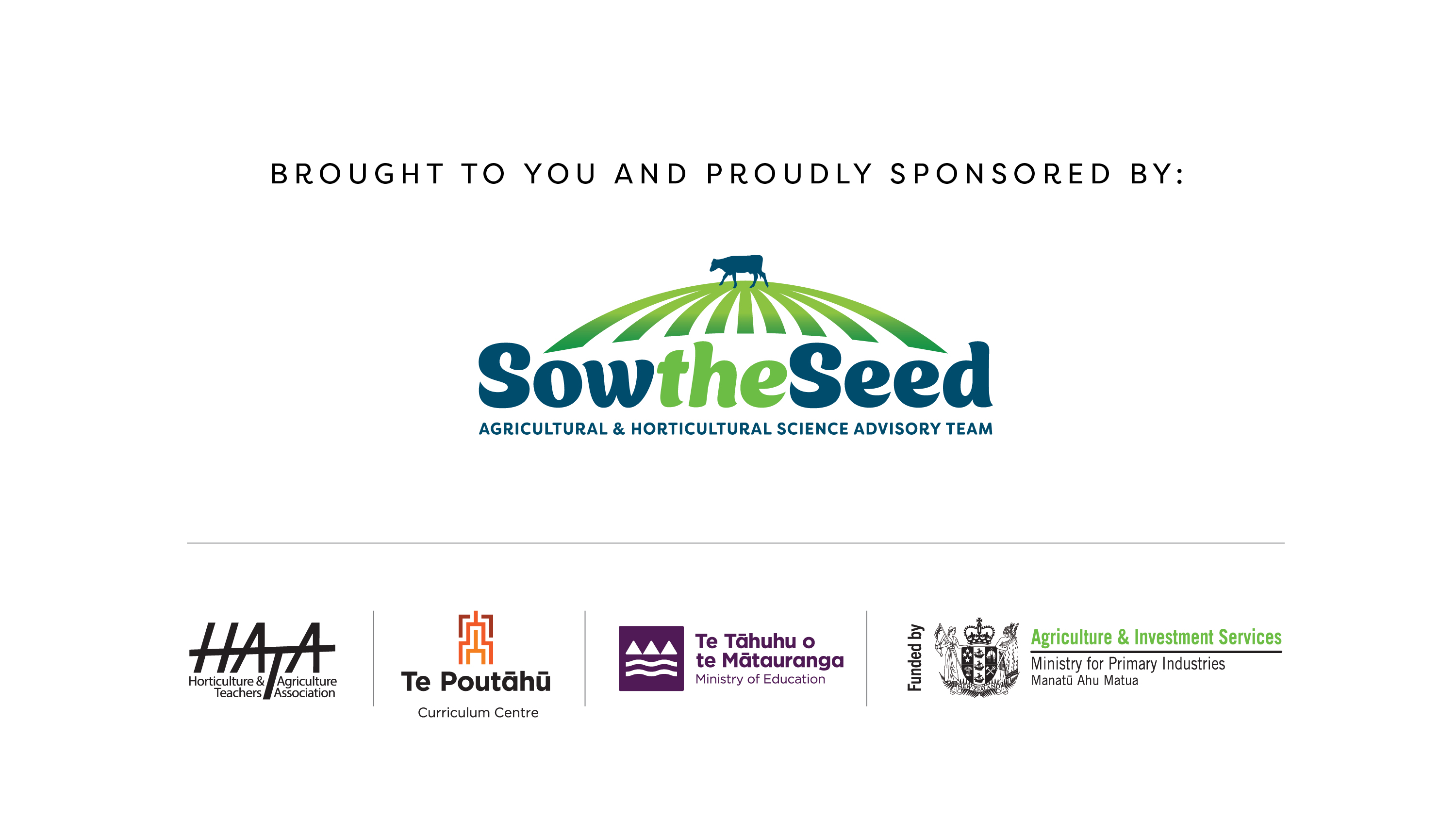 Reasons why New Zealand is good at primary production
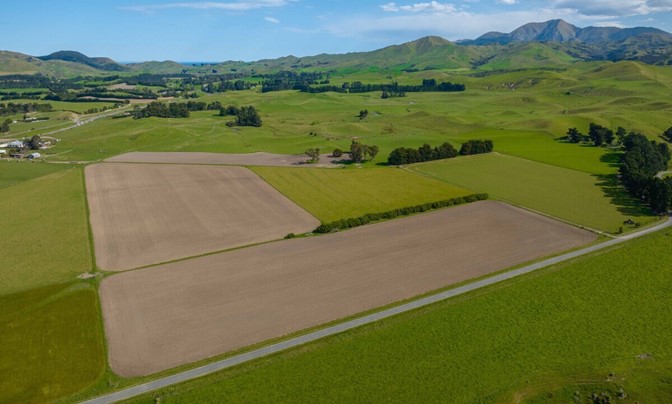 New Zealand is a long narrow country that has:- 
a temperature range that is suitable for growing plants and grazing animals outdoors all year round.
regular rainfall or access to water for irrigation for growing pasture and crops.
flat to rolling land suitable for growing crops and animal that require lots of grass
hilly and mountainous country suitable for grazing sheep and cattle as well as forestry 
Other reasons
the expertise to help primary producers produce quality products efficiently and sustainably.
a number 8 wire can do attitude.
small population with 85% living in urban centres.
Factors that influence the location of primary production systems
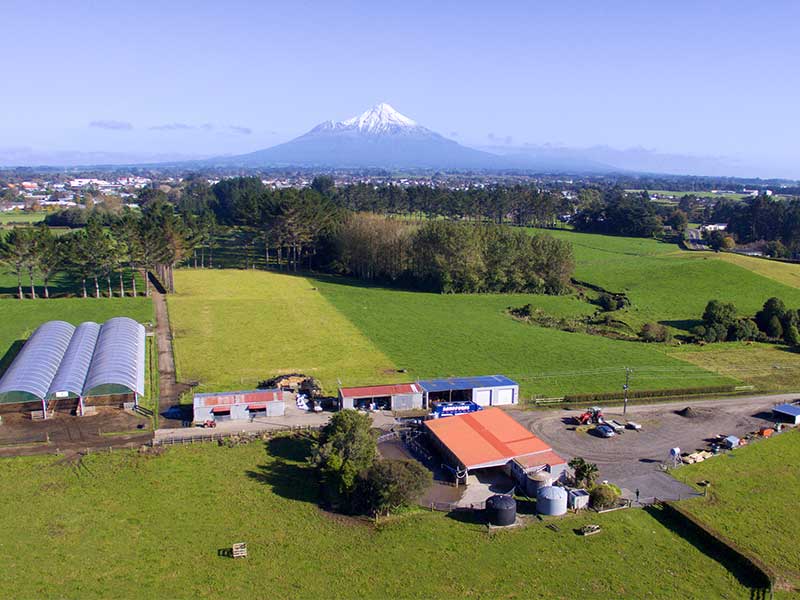 Physical factors
Topography-slope of the land ( flat, rolling hills, hilly and mountainous)
Fertile soils 
Climate factors
Rainfall
Temperature 
Sunlight hours
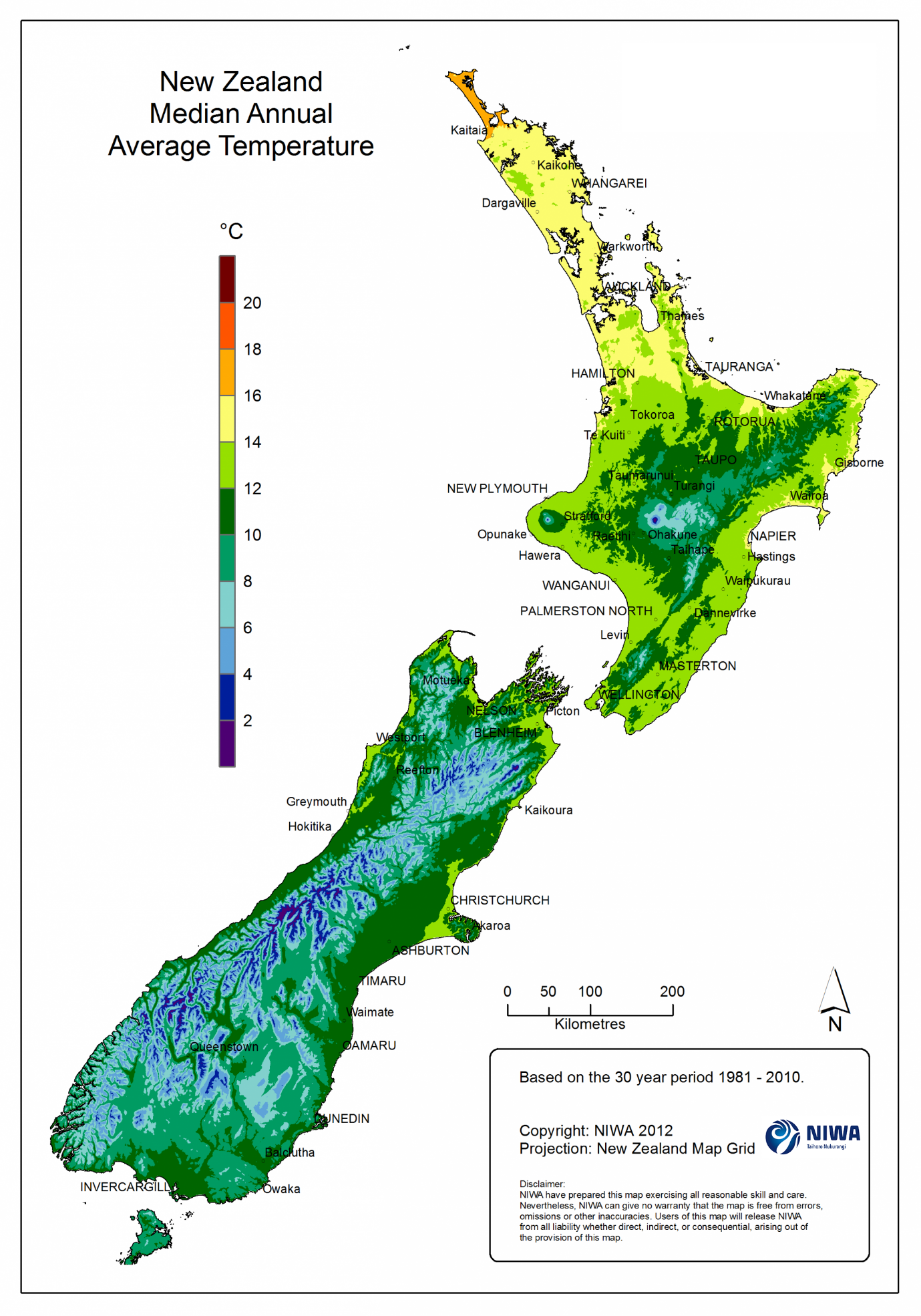 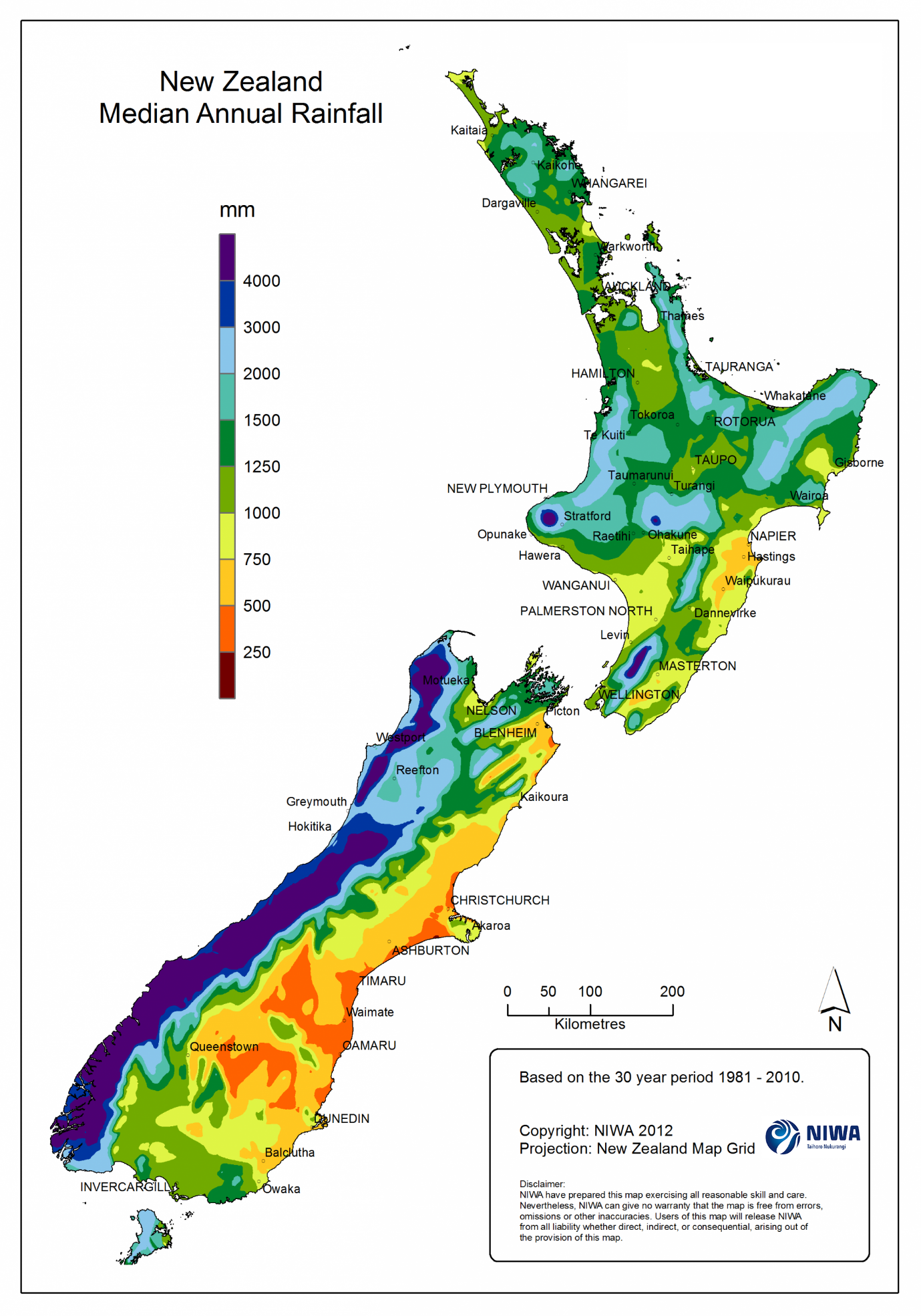 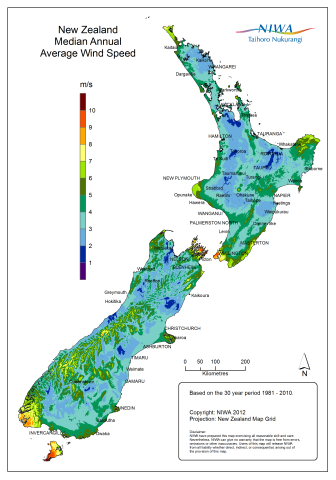 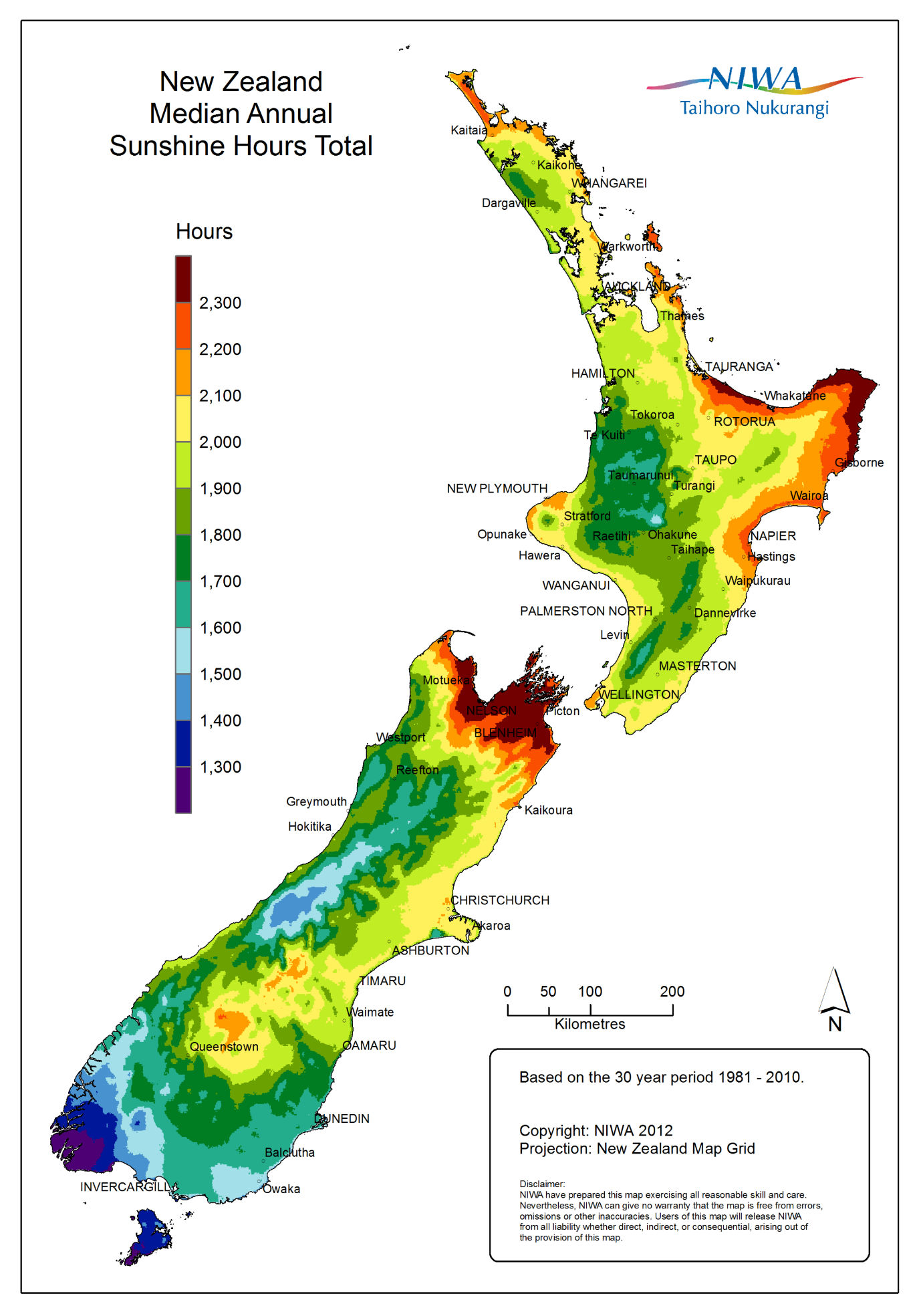 Climate Information
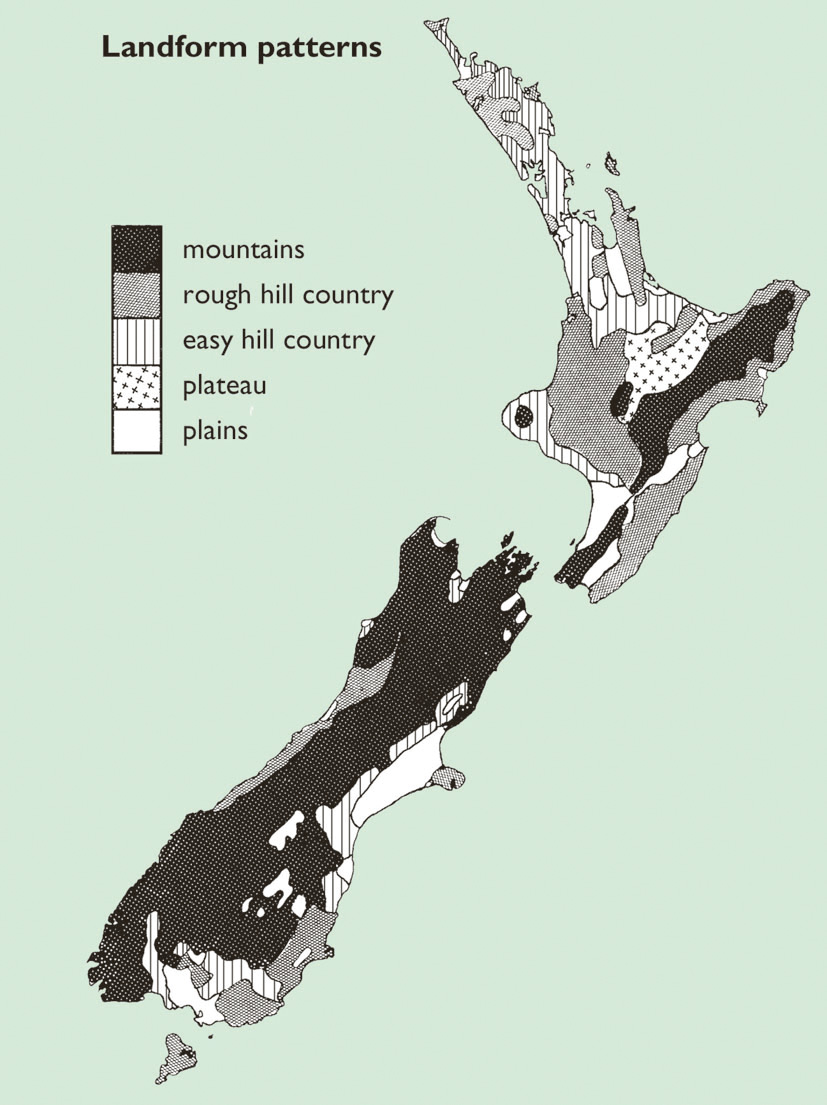 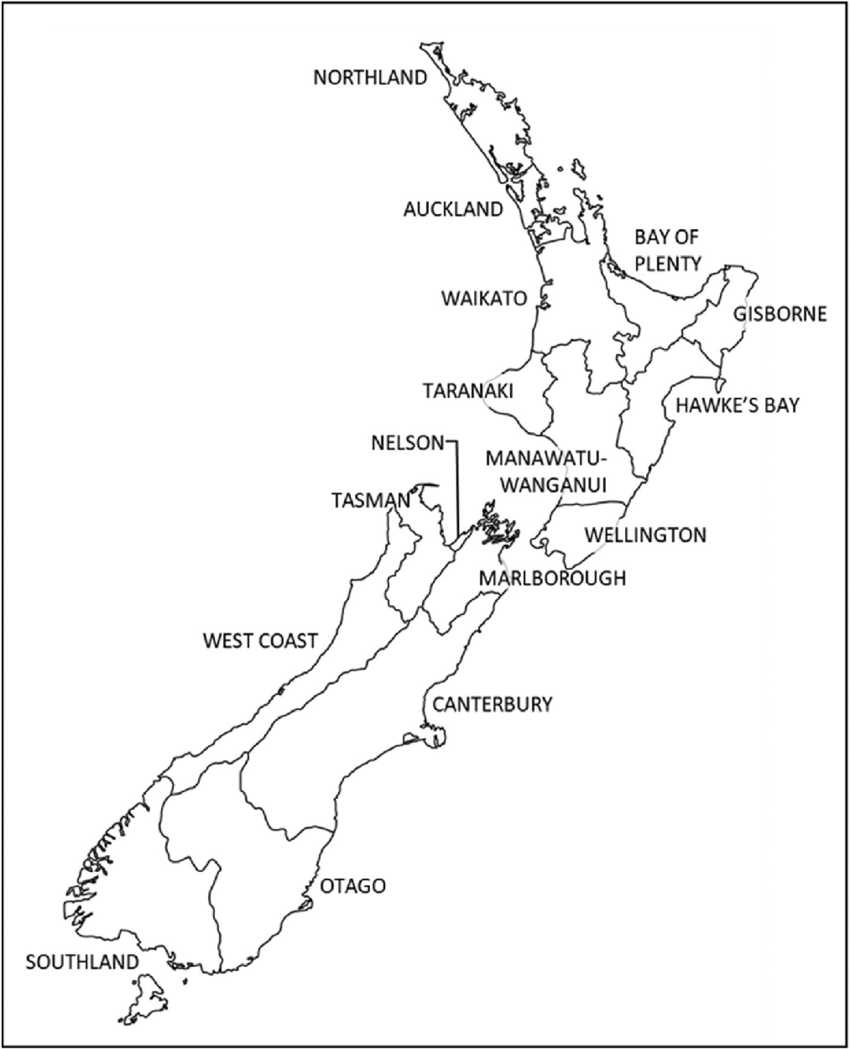 New Zealand soils
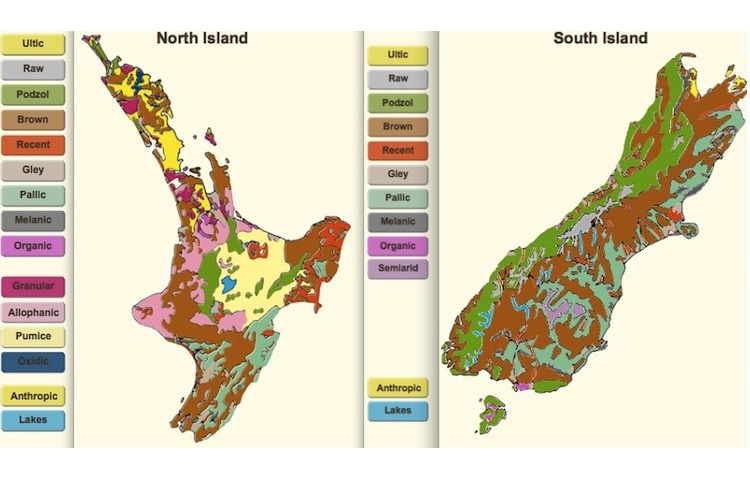 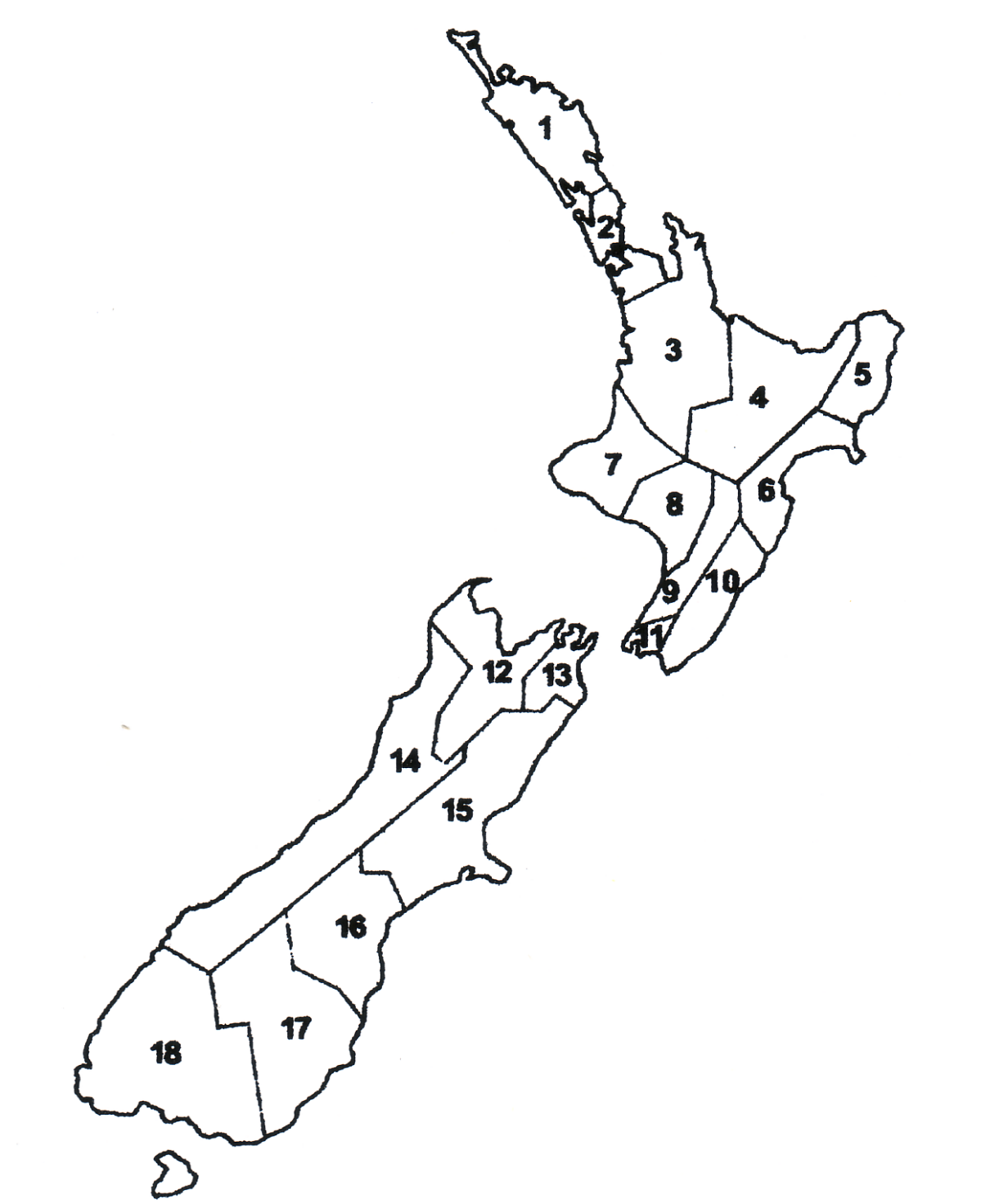 Northland
Auckland
Waikato
Bay Of Plenty
Gisborne / East Coast
Hawkes Bay
Taranaki
Whanganui
Manawatu
Wairarapa
Wellington
Nelson
Marlborough
West Coast
Canterbury
South Canterbury
Otago
Southland
Regions of New Zealand
Draw an arrow matching the region with correct number
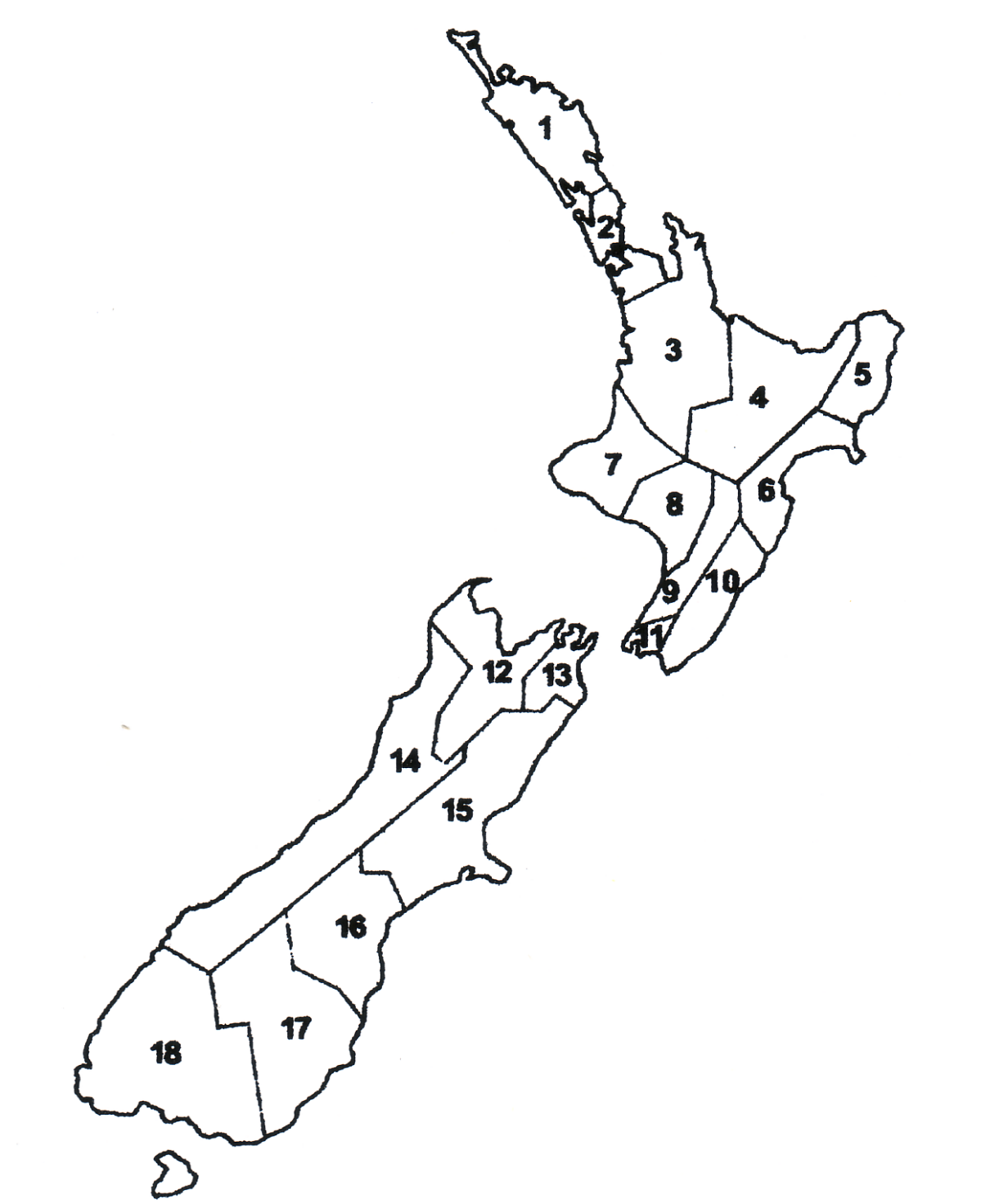 Northland
Auckland
Waikato
Bay Of Plenty
Gisborne / East Coast
Hawkes Bay
Taranaki
Whanganui
Manawatu
Wairarapa
Wellington
Nelson
Marlborough
West Coast
Canterbury
South Canterbury
Otago
Southland
Regions of New Zealand
Answers
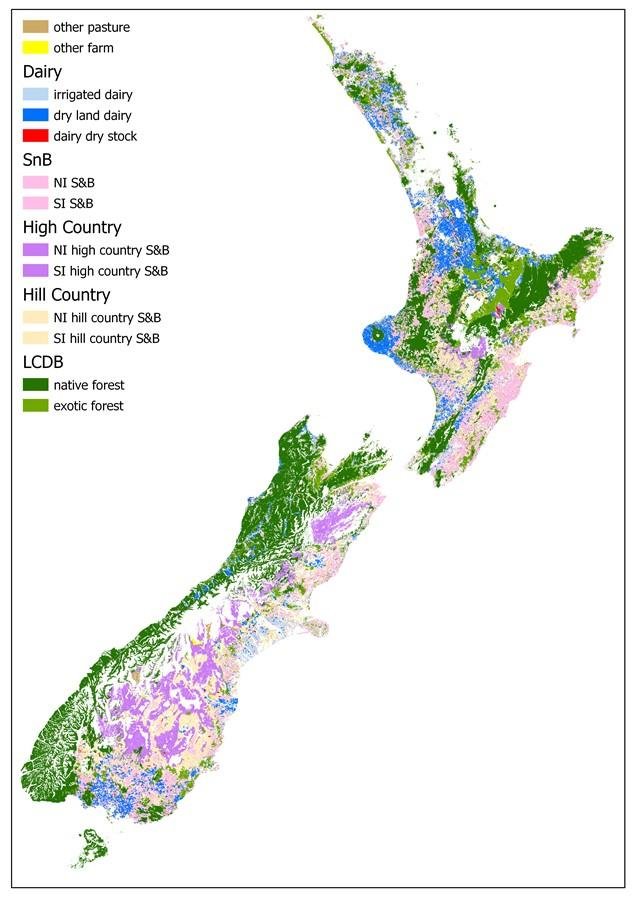 Location of Primary Production
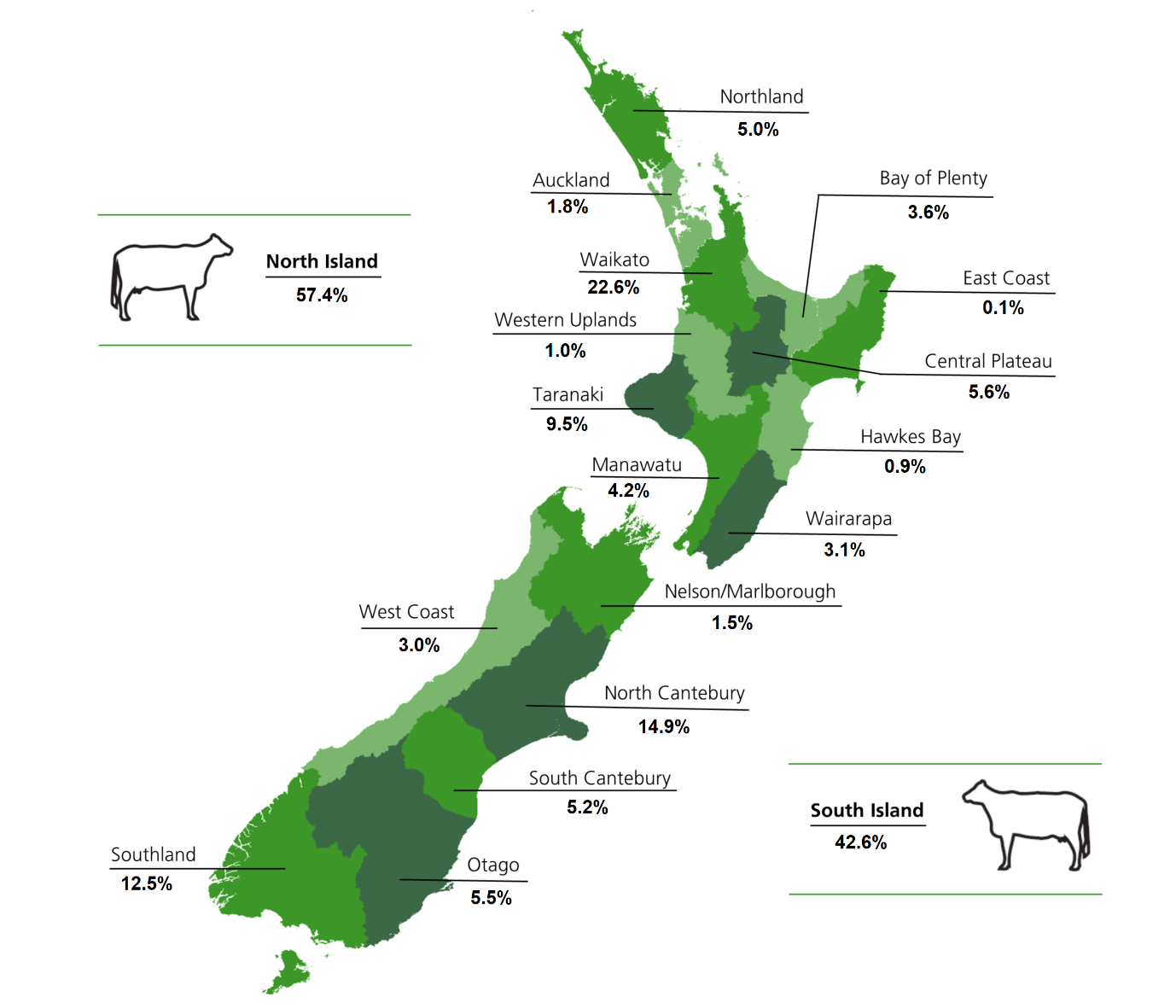 Dairy Farming
Dairy farms need to grow lots of grass all year to feed cows. Dairy farming is found in many regions. The biggest regions are Waikato, Taranaki, Canterbury and Southland. These regions have:-
Areas of flat to rolling country that is easily accessible by machinery.
Moderate temperatures for growing grass and crops to feed cow outside all year round.
Reliable rainfall either natural rain or from irrigation
Fertile soils.
Intensive dairy farming
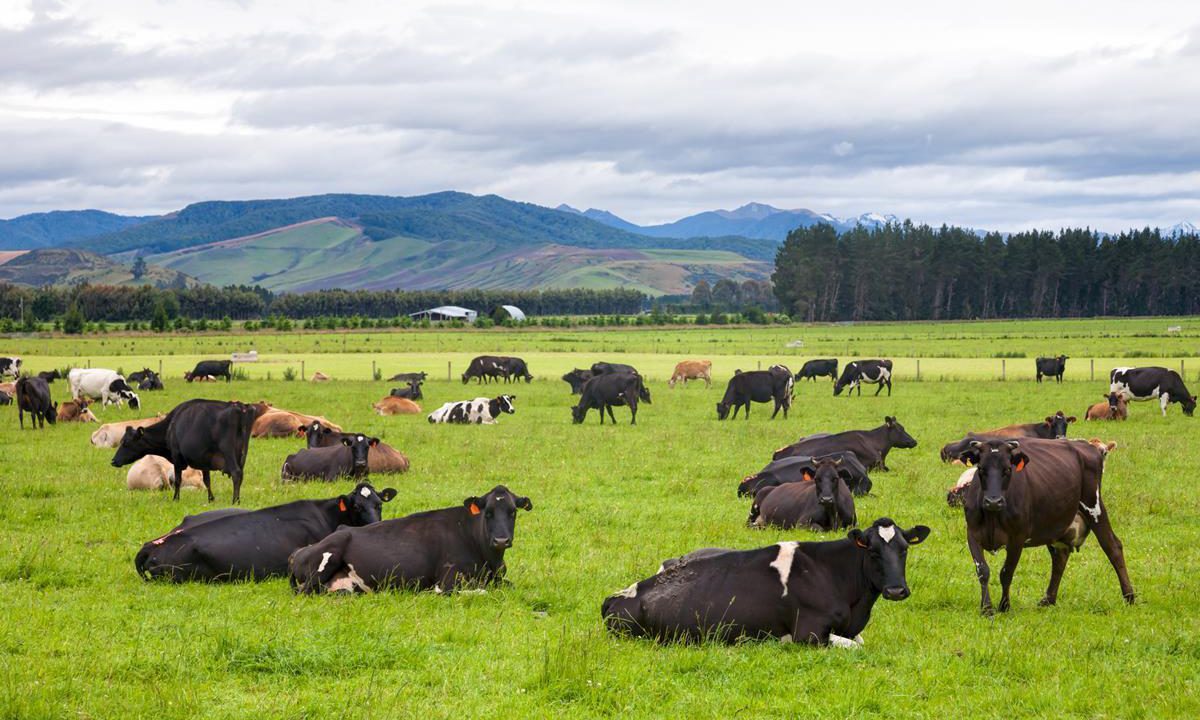 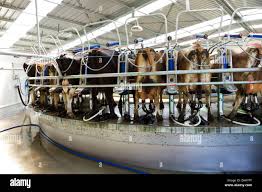 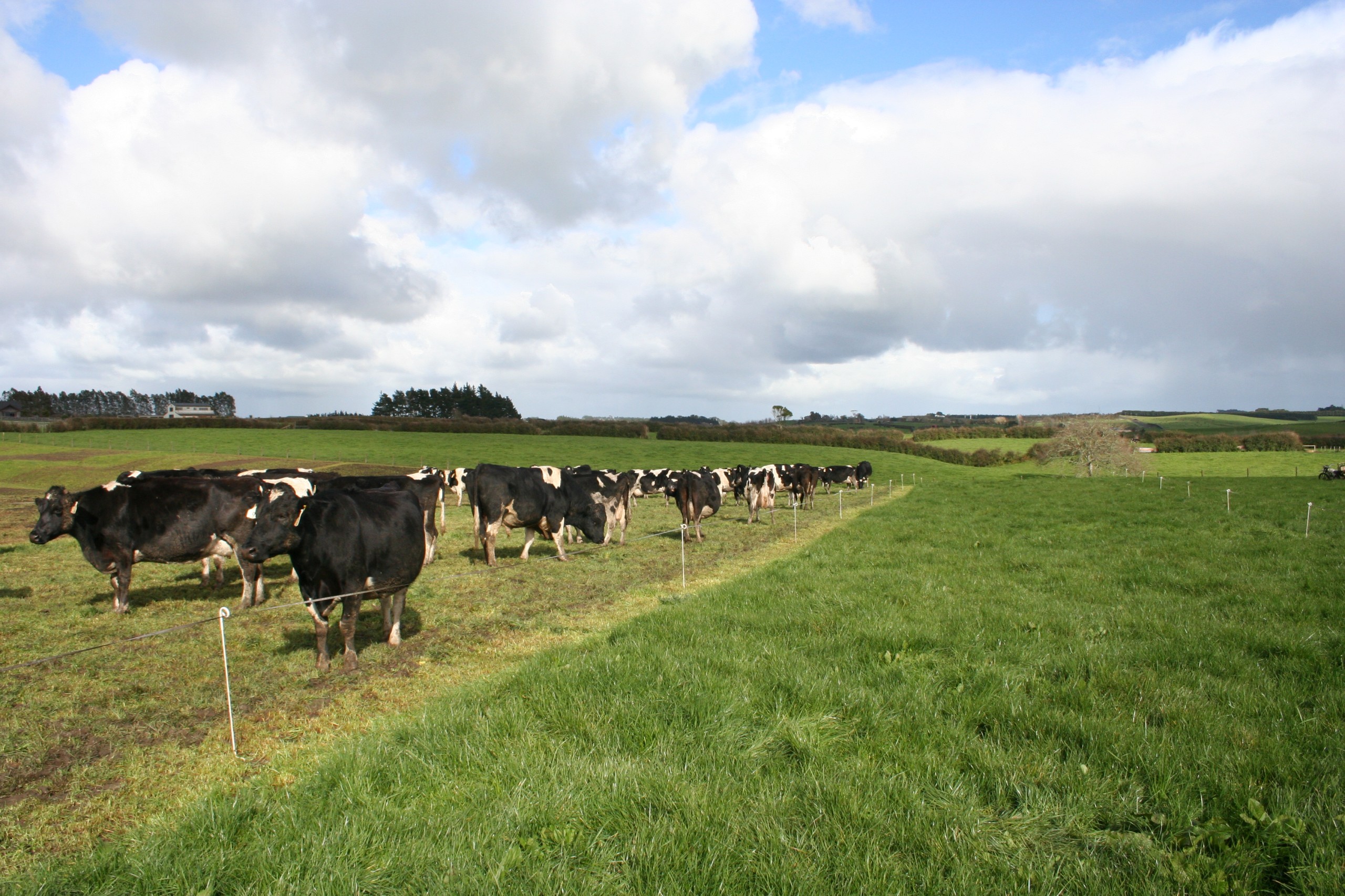 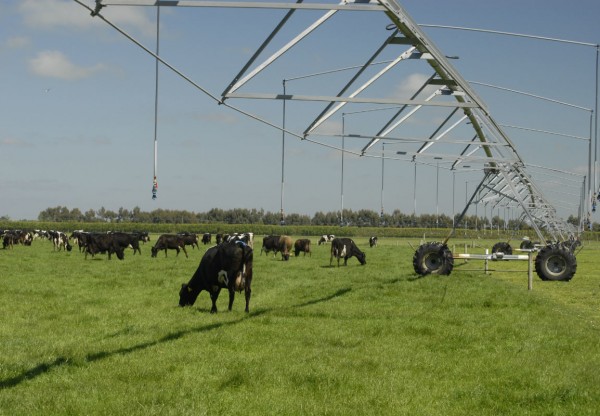 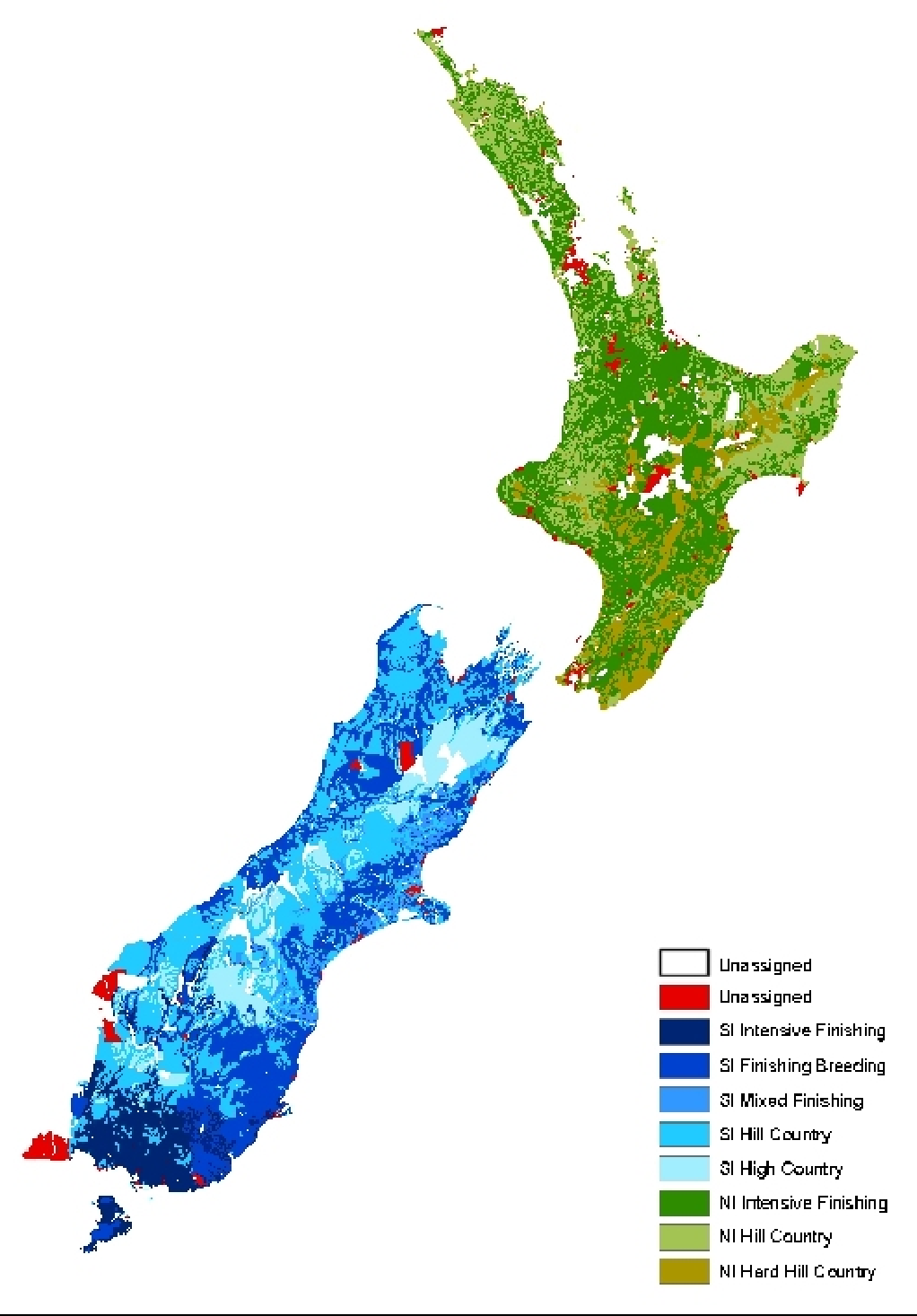 Sheep & Beef Faming  Systems
Sheep & beef farming is found in many regions throughout New Zealand.
They are predominantly found on easy to steep hill country in both islands. The summers are dry and winters are cold, limiting pasture growth.

High country sheep & beef farms are found in the central South Island. The climate is dry in summer, cold in winter with periods of snow.
Sheep and beef farming systems
Extensive
Semi- extensive
Intensive finishing
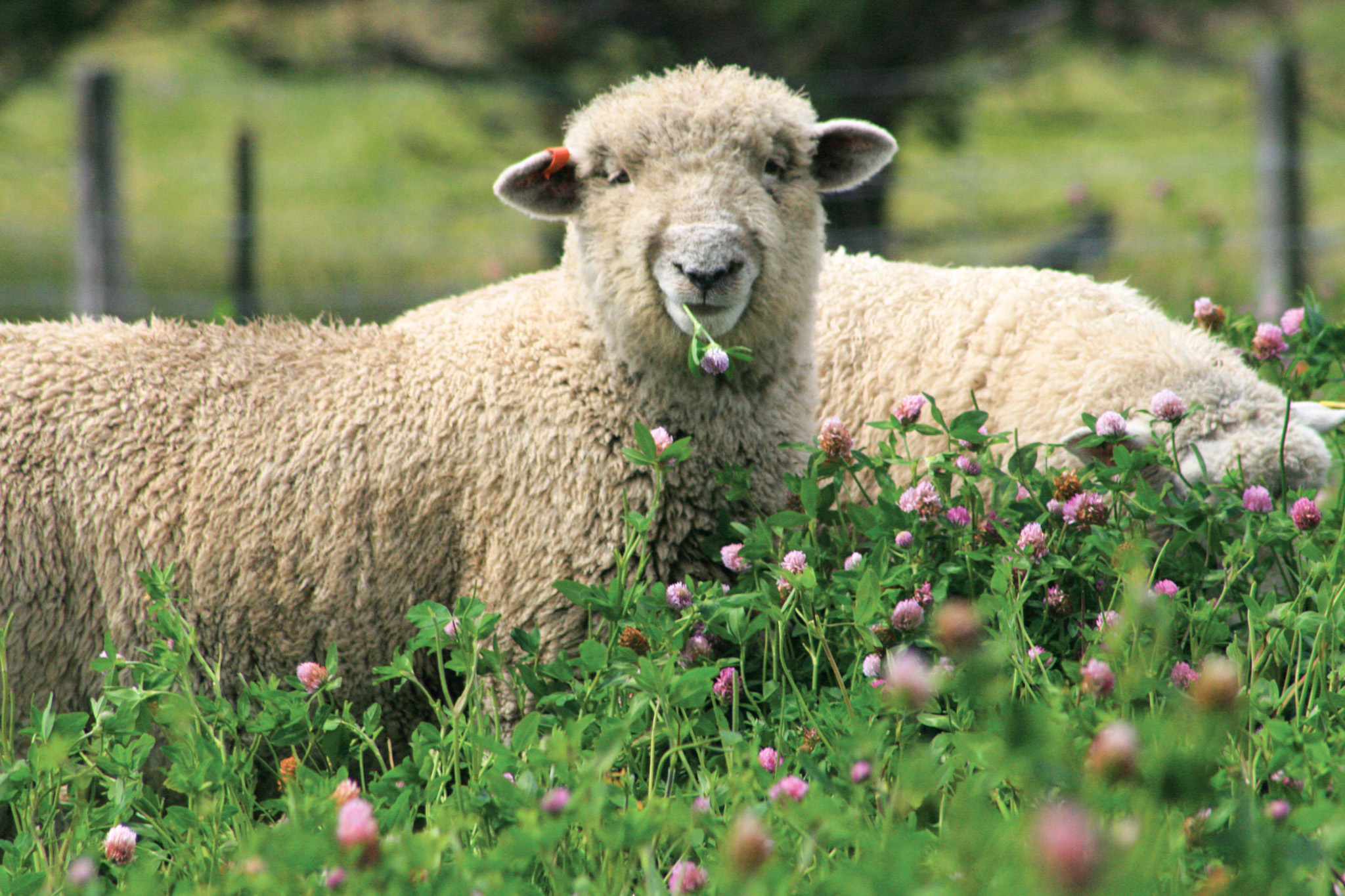 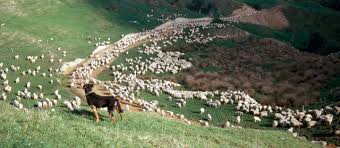 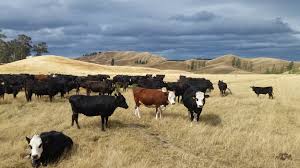 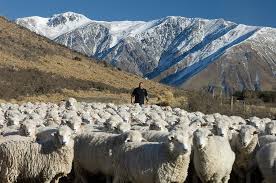 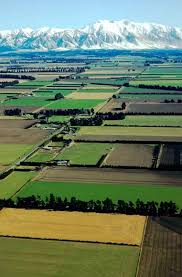 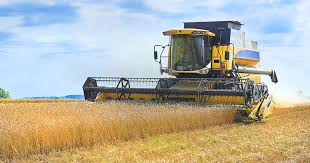 The Canterbury plains is the main region of arable farming. 
The land is flat, providing easy access for big cultivating and harvesting machinery.
Soils are fertile and responds well to fertiliser.
Summers are dry to ripen grain crops.
Water is available for irrigating crops.
Arable farming
Wheat
Oats
Arable crops
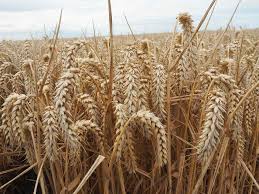 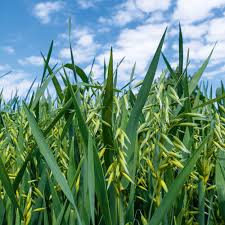 Barley
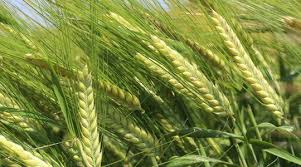 Horticulture
There are pockets of horticulture in both the North and South Islands. Horticulture is predominantly found on flat land with fertile soils and access to a good water supply for irrigation. 
Crops are grown in regions that meet the temperature and sunshine hour requirements for good growth.
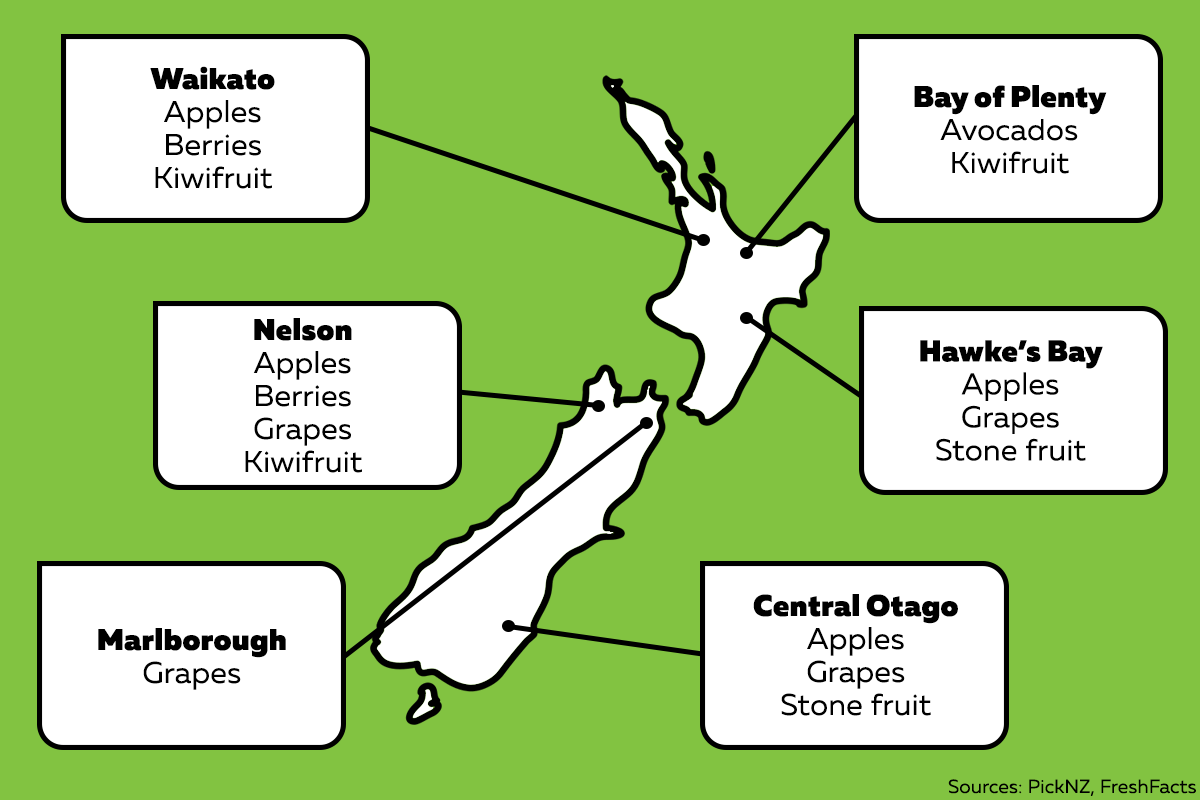 Kiwifruit
Over 80% of Kiwifruit produced in New Zealand is grown in the Bay of Plenty. Kiwifruit is grown on flat land, in fertile free draining soils. This region has a mean temperature of 14.50C, high sunshine hours and has low risk of frosts.
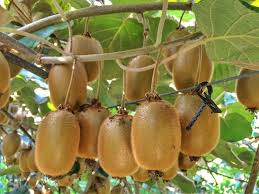 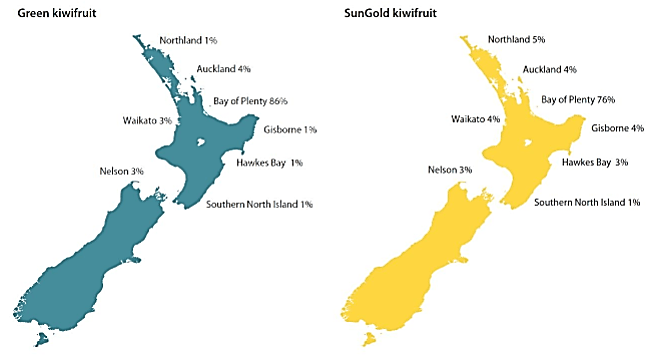 Pipfruit:- apples & pears
Pipfruit are predominantly grown in Hawkes Bay, Nelson and central Otago on flat land that has fertile free draining soils. These regions have long dry summers needed for colouring up and ripening fruit.
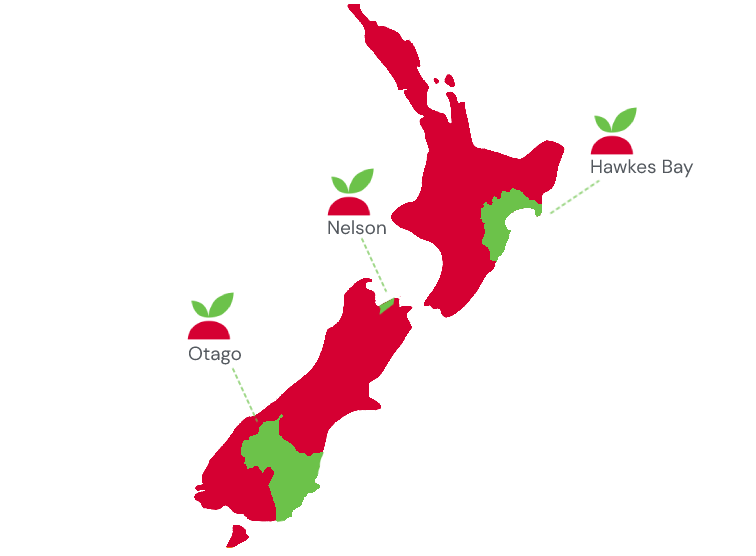 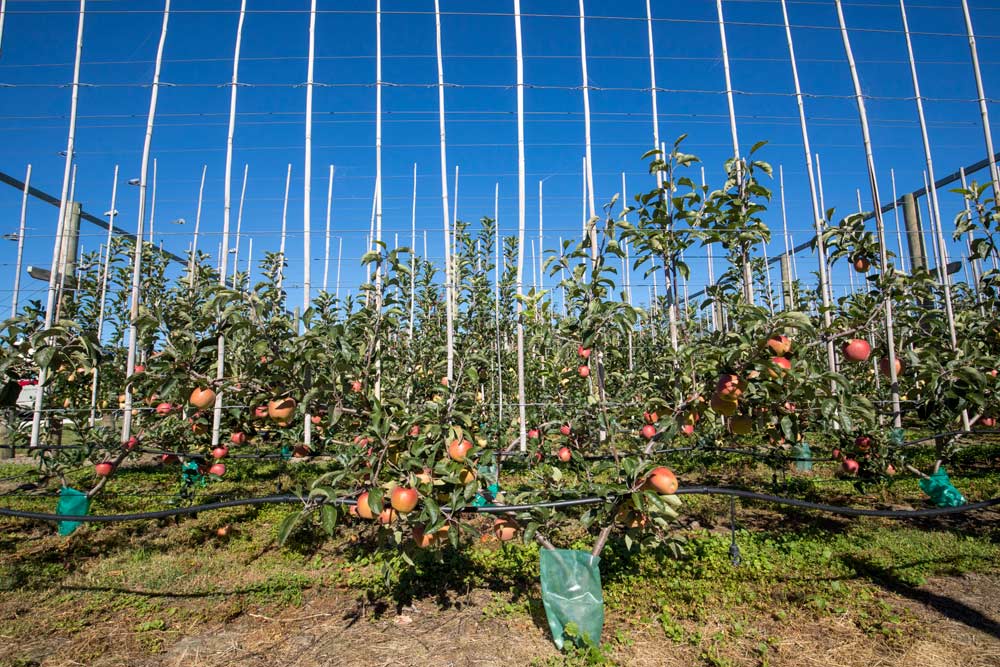 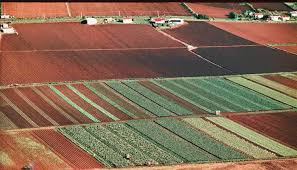 Commercial Vegetable Production
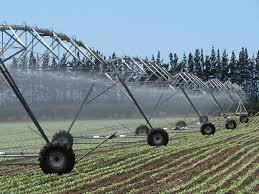 Commercial vegetable production is found  in several regions 
on flat to slightly rolling land with fertile soils suited to being cultivated.
on flat land with fertile soil where the infrastructure for large scale indoor commercial vegetable production can be built.
in areas where temperatures are warm, and frosts are rare.
where there is good annual rainfall or a good water supply for irrigation.
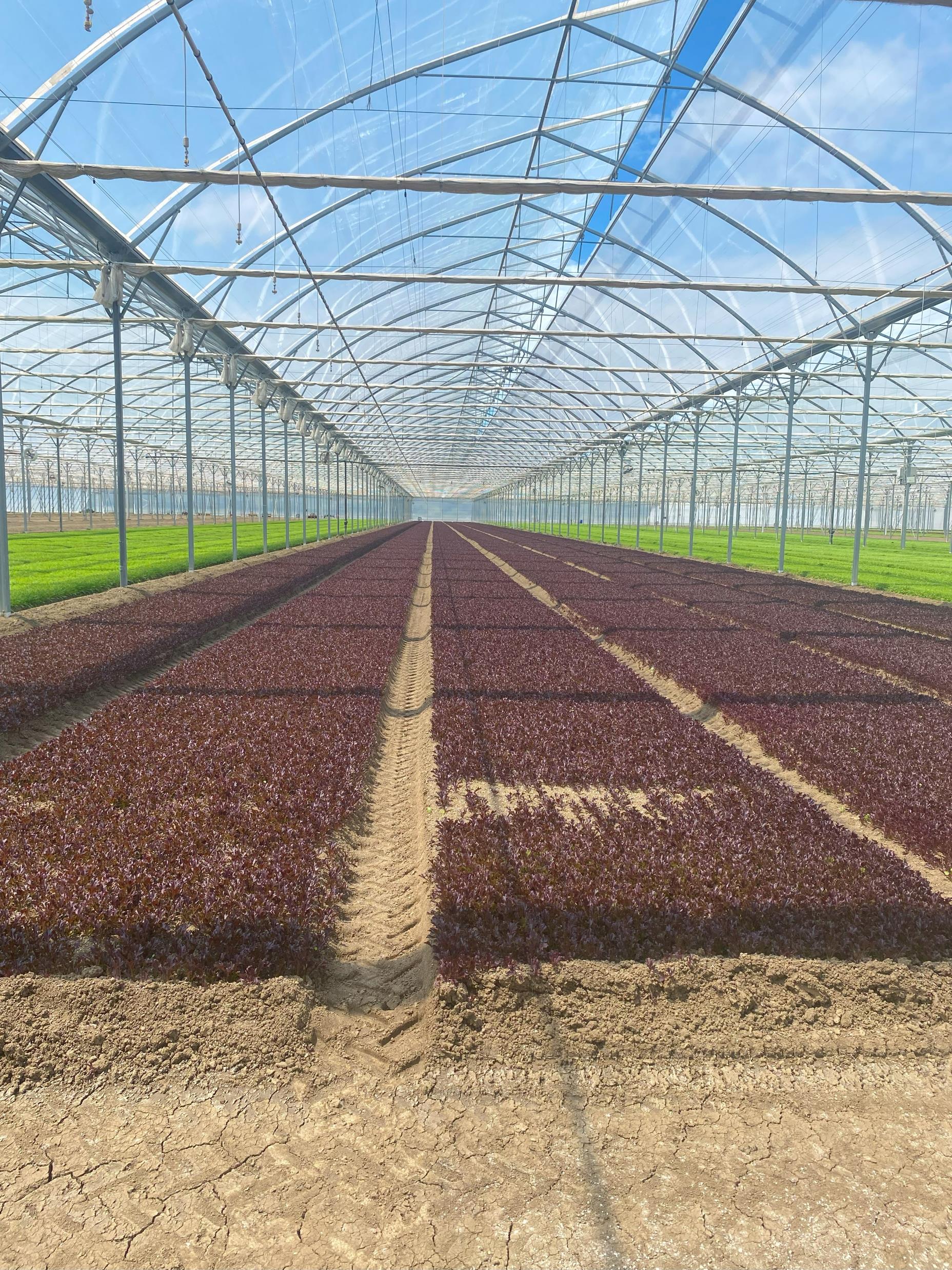 Major vegetable crops
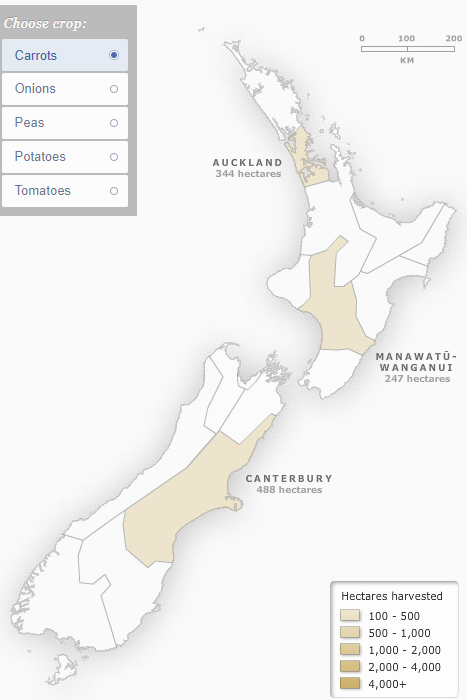 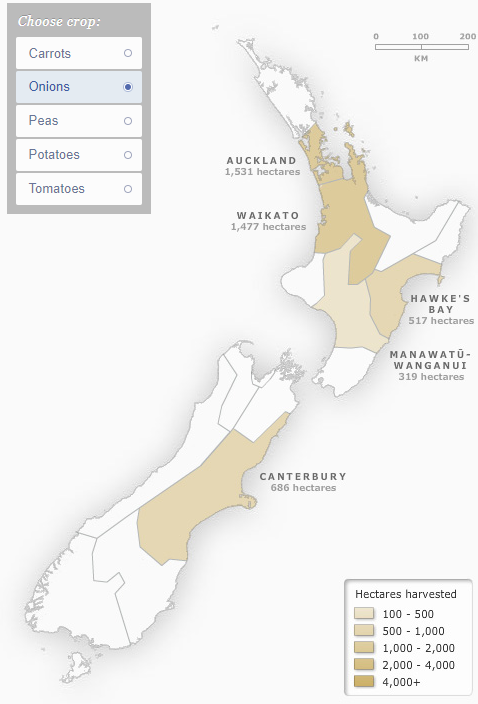 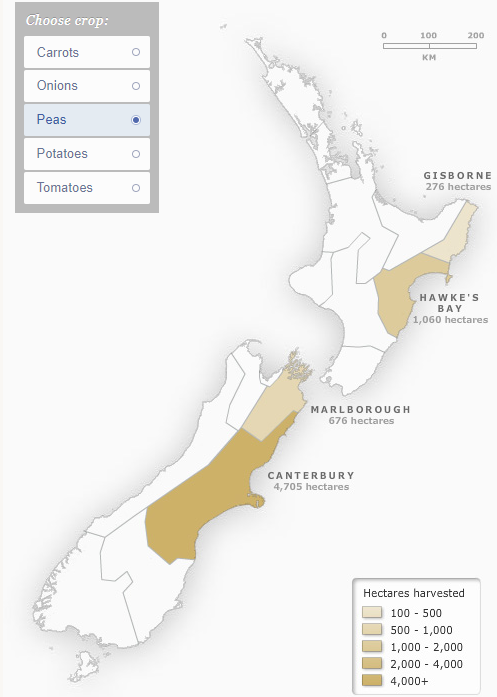 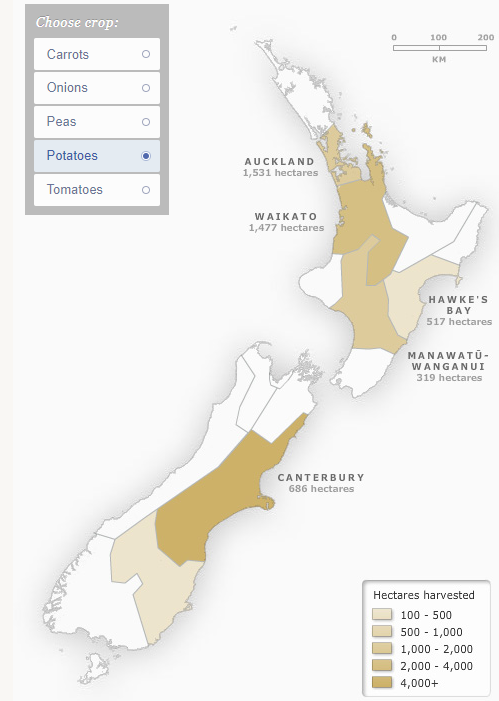 Growing carrots
Growing onions
Growing peas
Growing potatoes
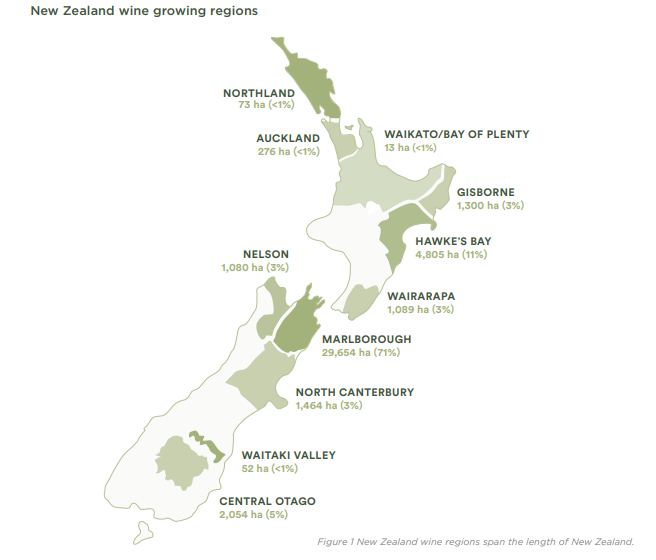 ViticultureGrowing grape for wine
Grapes can be grown on flat to slightly rolling land in many regions in New Zealand. However, the main regions are Hawkes Bay and Marlborough.
These regions have low rainfall, high sunshine hours, well drained soils and access to a reliable water supply for irrigation.
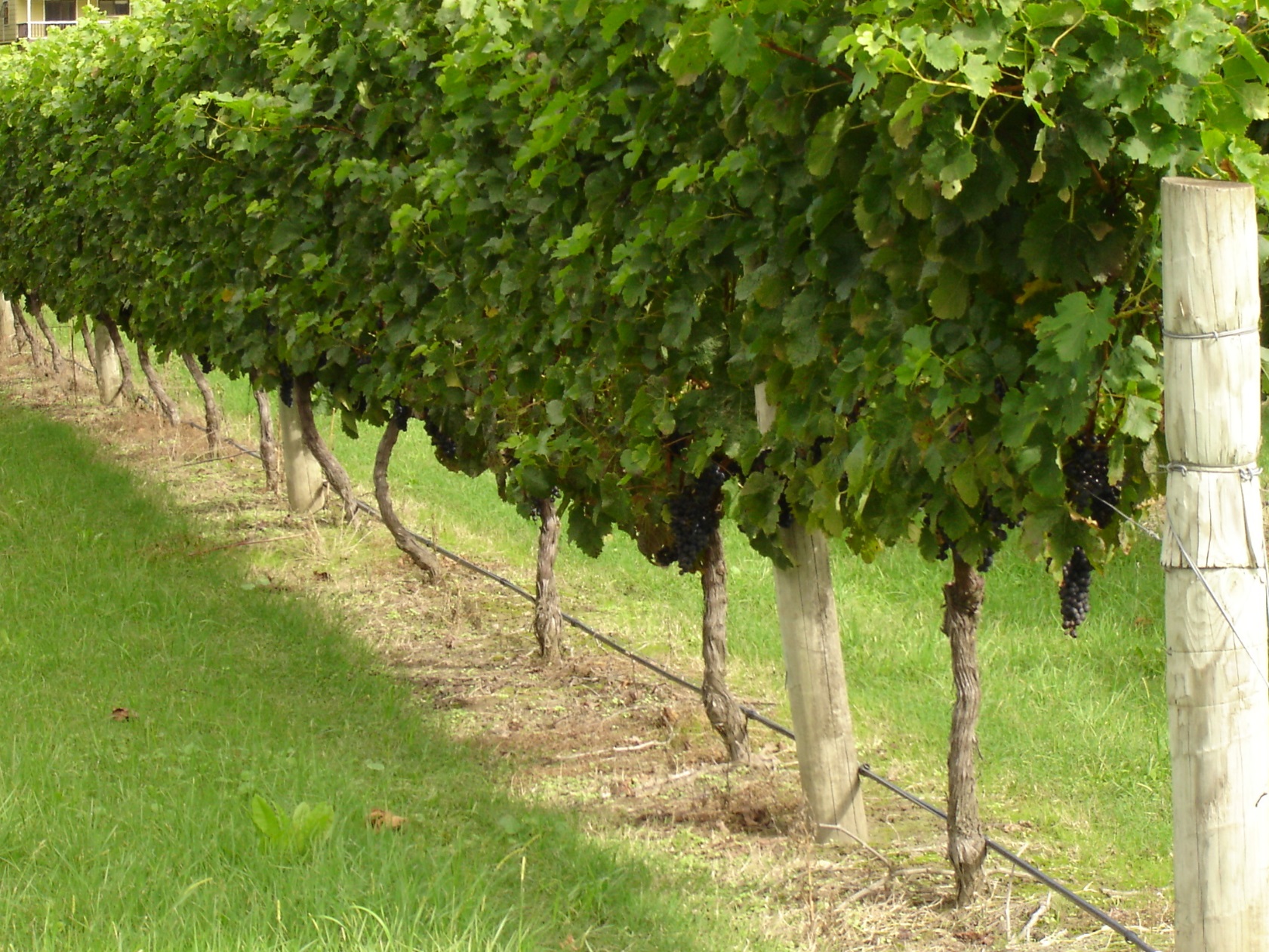 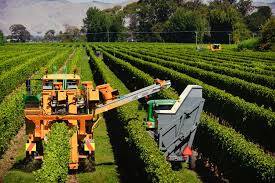 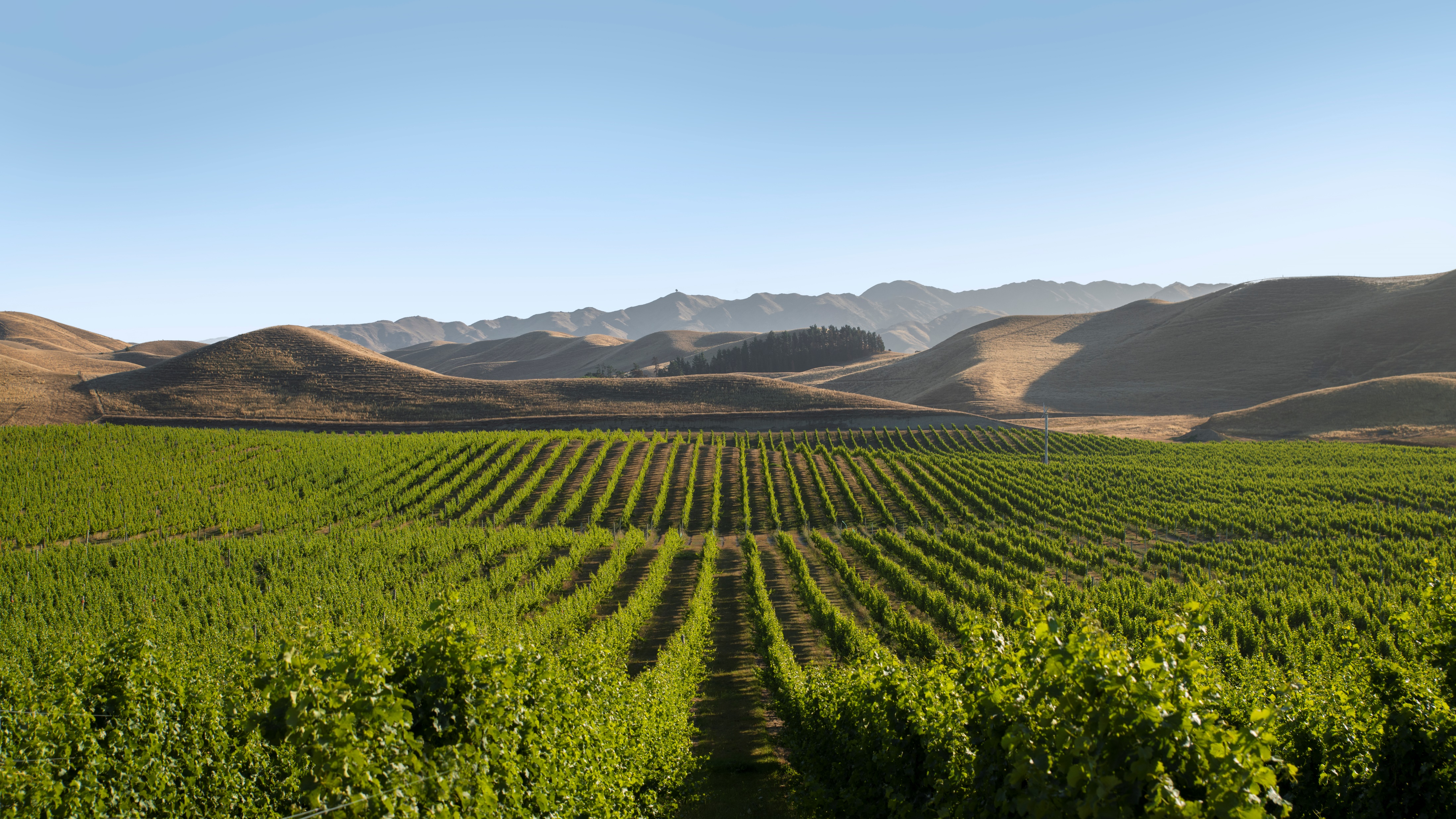 41, 806 hectares of vines are planted in New Zealand
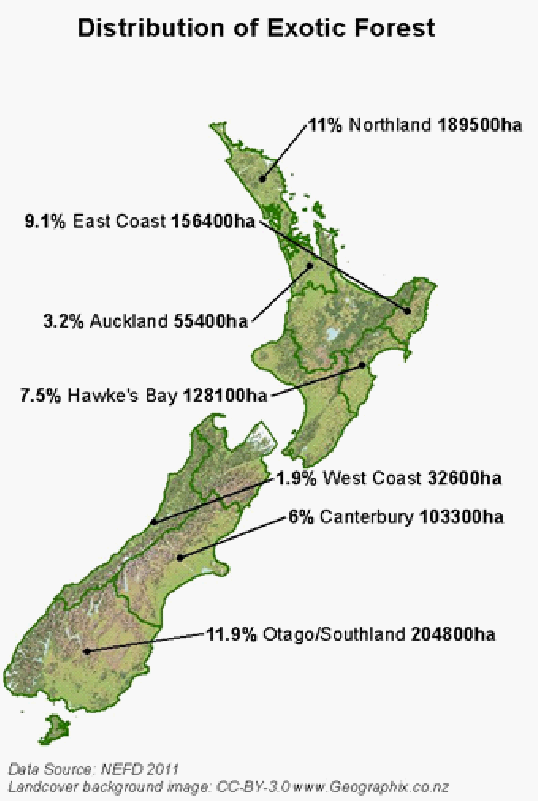 Forestry

Planted forests are found throughout New Zealand predominantly on hill country and in areas with poor soil fertility.
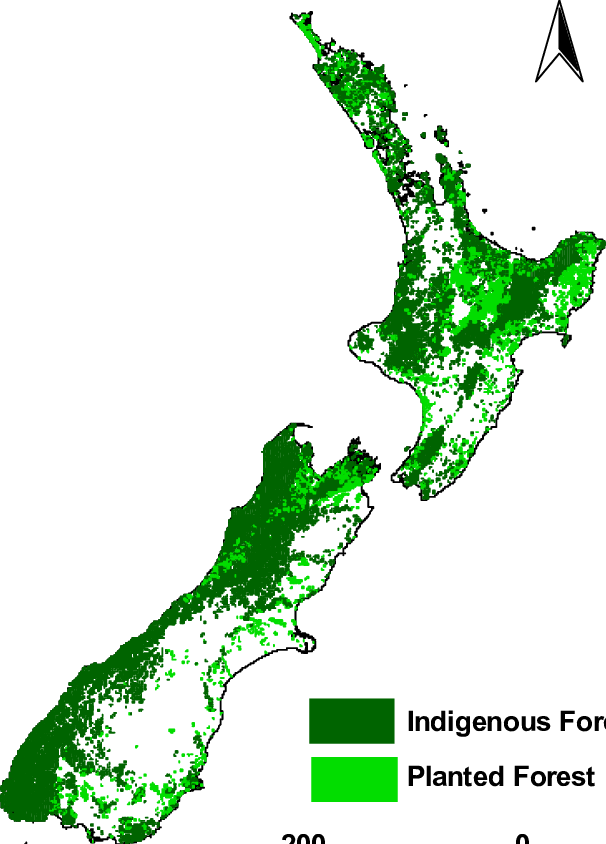 Indigenous Forest

Planted Forest
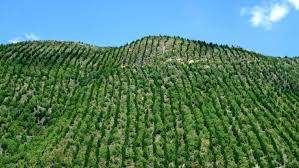 Forestry
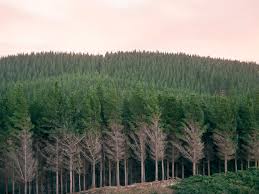 Radiata pine (Pinus radiata) is the dominant plantation tree crop. Other exotic forest crops are Douglas fir, Eucalyptus, Redwoods, and Cypress. 
New Zealand’s indigenous forests are largely protected from logging. However, some species can be grown specifically for timber production, making them a viable alternative to radiata pine or as an option for mixed land-use. These are Kauri and Tōtara.
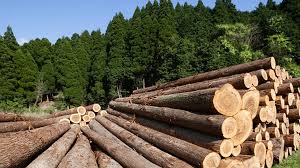 Aquaculture

Is found in regions with suitable water temperature and good ocean currents
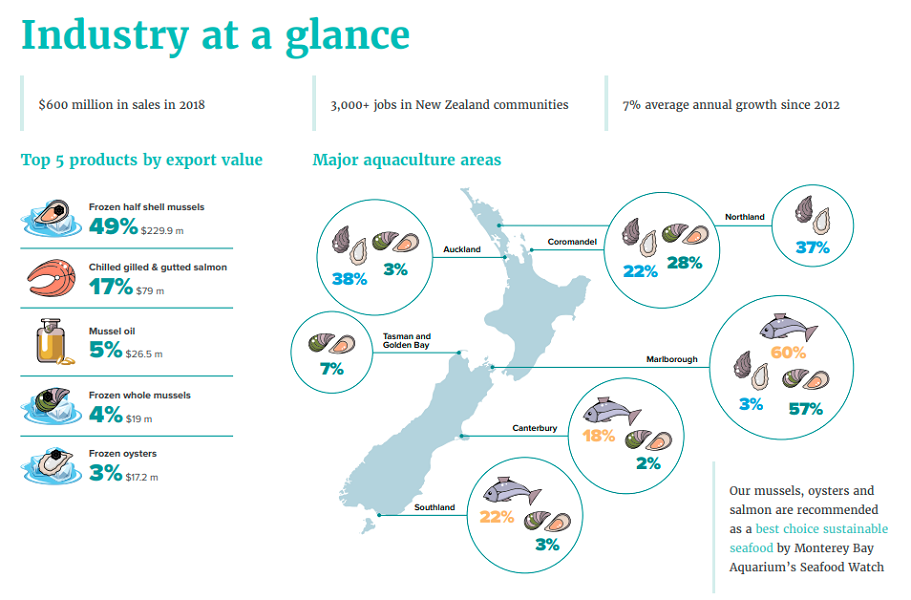 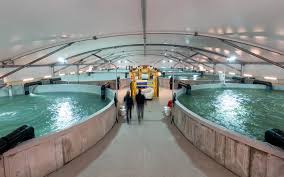 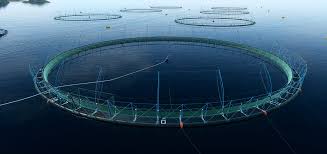 Aquiculture
King Ocean Salmon
12 surface hectares of salmon farm space
Yellow Tailed Kingfish
600 tonnes of fish could be harvested per year on the 35,000 square metre site. 
Oysters
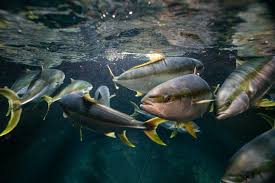 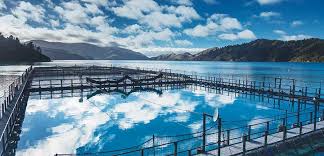 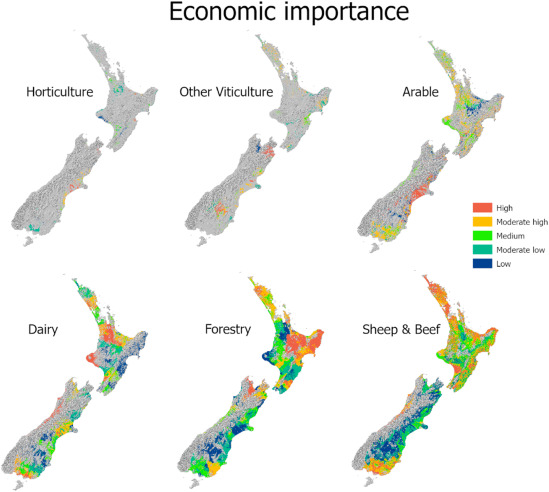 Export Revenue 2024
Dairy $24.2 billion
Sheep & Beef $ 11.4 billion
Horticulture $7.1billion
Forestry $5.9 billion
Viticulture $ 2.1 billion
Arable $310 million
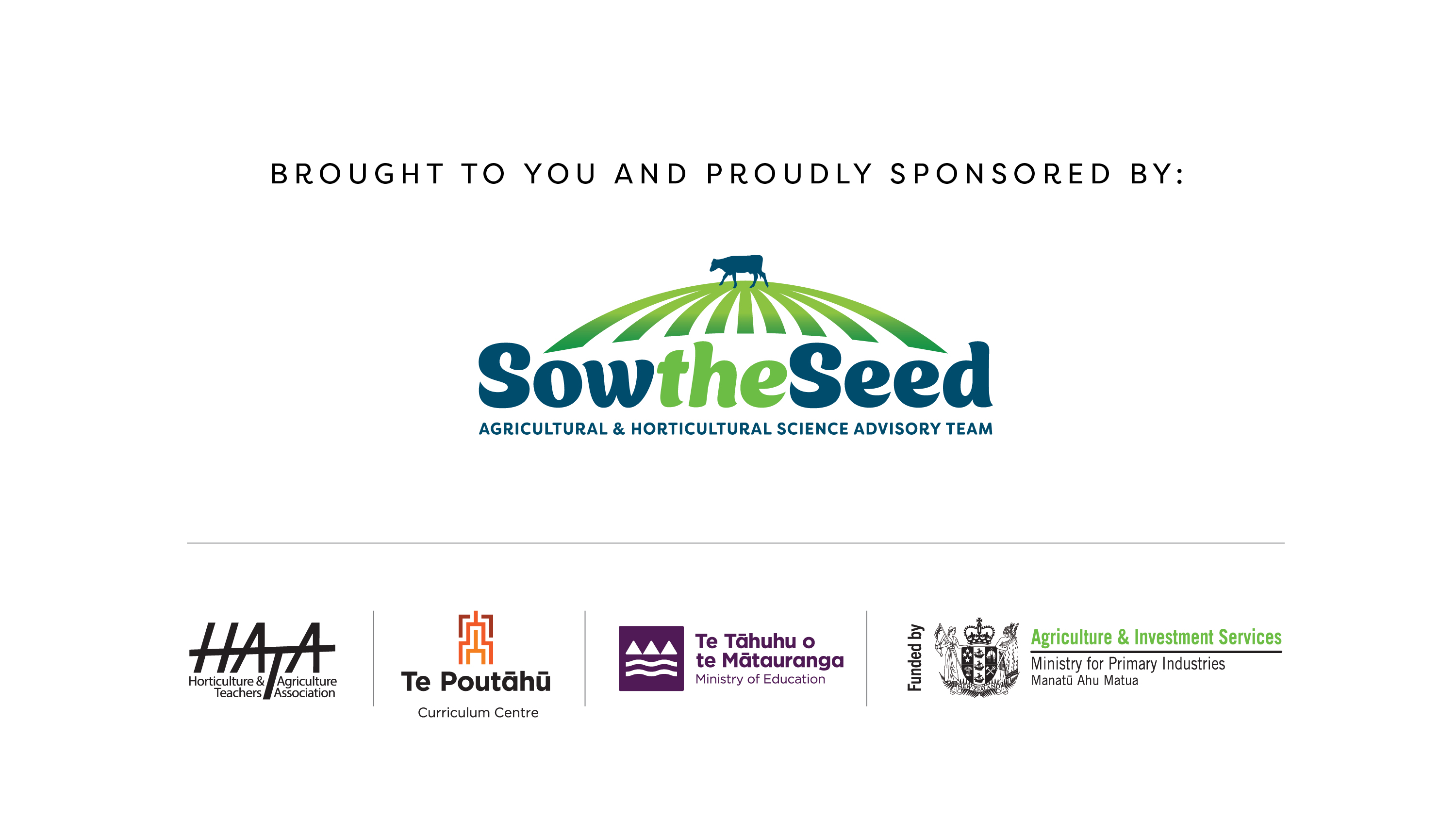